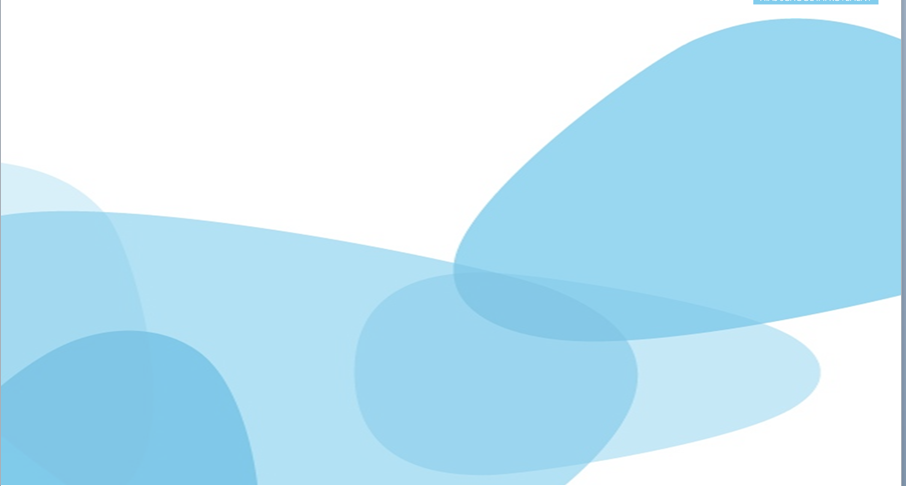 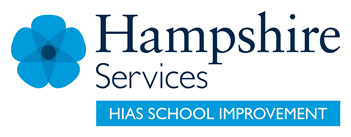 HIAS Blended Learning Resource
Year 3
Geometry
Recognise that two right-angles make a half a turn.  
Recognise that three right-angles make three-quarters of a turn and four, a complete turn.
HIAS maths  Team
Spring 2021
Final version

© Hampshire County Council
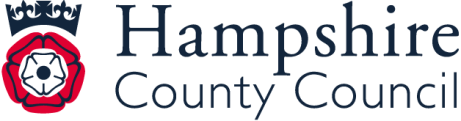 HIAS Blended Learning Resource
These slides are intended to support teachers and pupils with a blended approach to learning, either in-class or online. The tasks are intended to form part of a learning journey and could be the basis of either one lesson or a short sequence of connected lessons. 
The 4-step Polya model for problem solving has been used to provide a structure to support reasoning. Teachers may need to use more or fewer steps to support the range of learners in their class.
Teachers should delete, change and add slides to suit the needs of their pupils. Extra slides with personalised prompts and appropriate examples based on previous teaching may be suitable. When changing the slide-deck, teachers should consider:
Their expectations for the use of representations such as bar models, number lines, arrays and  diagrams.
Which strategies and methods pupils should use and record when solving problems or identifying solutions. This could include a range of informal jottings and diagrams, the use of tables to record solutions systematically and formal or informal calculation methods.
Teachers may also wish to record a ‘voice over’ to talk pupils through the slides.
HIAS Blended Learning Resource
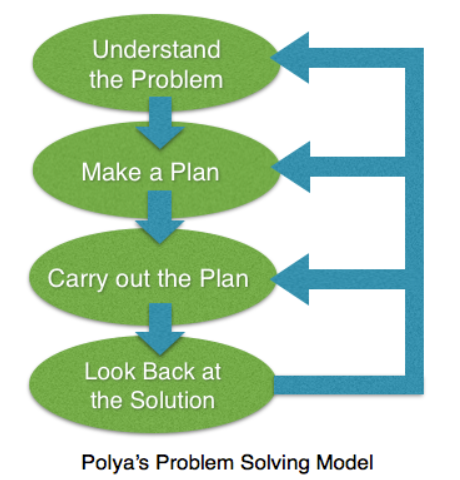 1945 George Polya published  ‘How To Solve It’ 2nd ed., Princeton University Press, 1957, ISBN 0-691-08097-6.
HIAS Blended Learning Resource
Recognising that two right-angles make a half a turn.
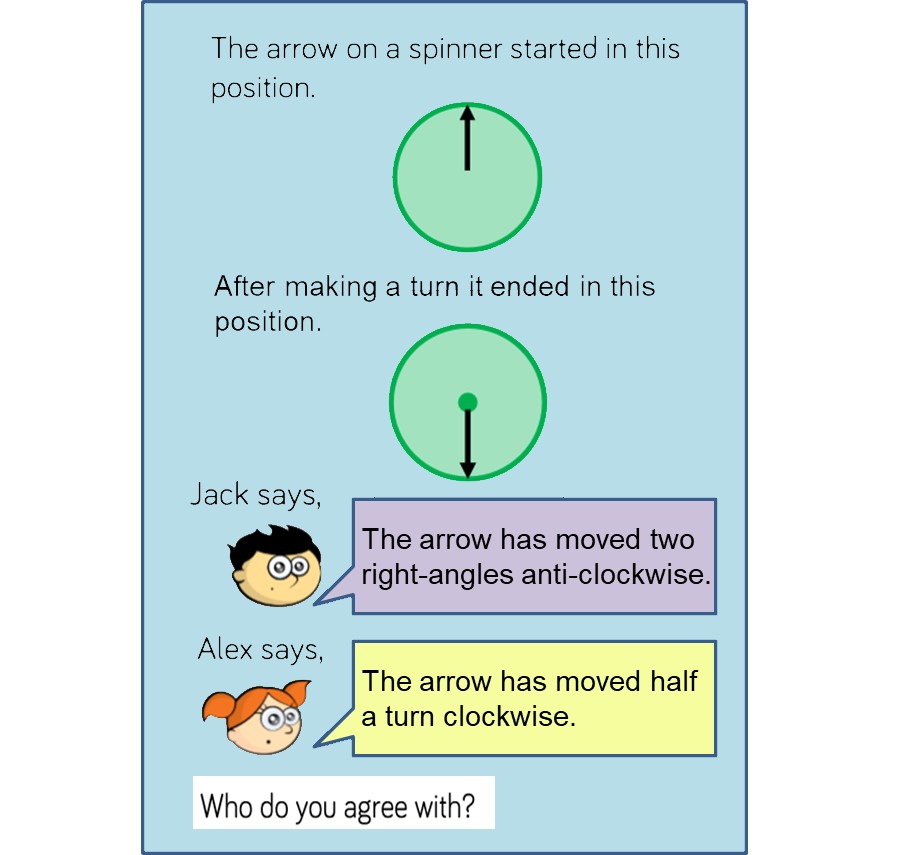 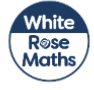 HIAS Blended Learning Resource
Understand the problem
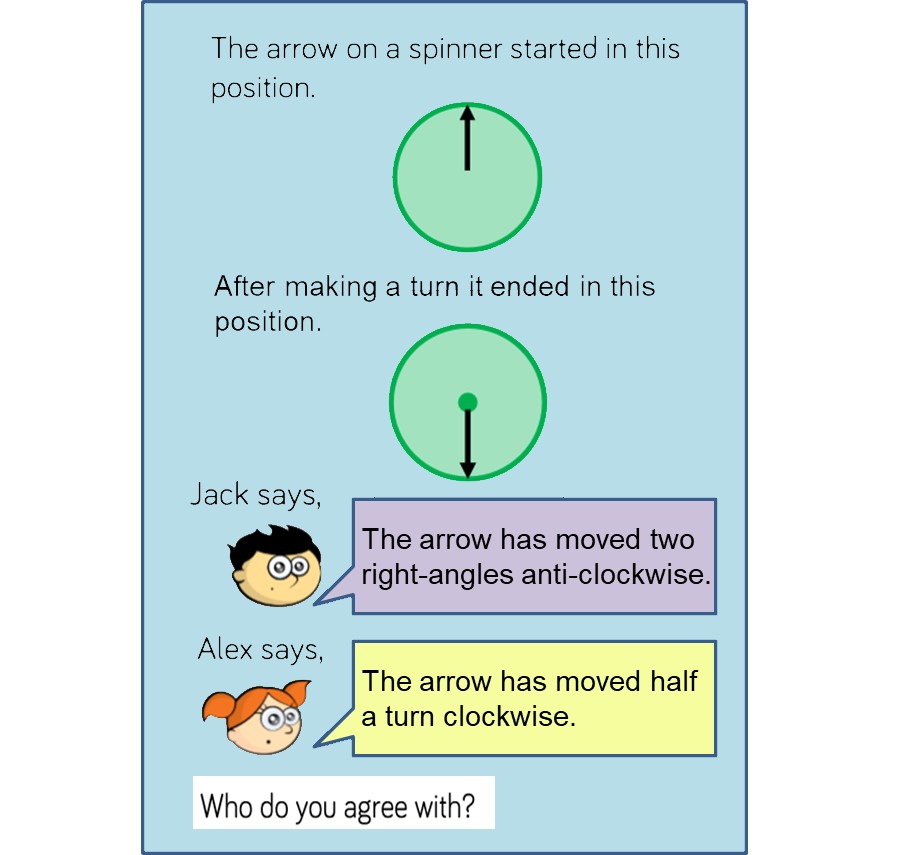 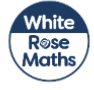 HIAS Blended Learning Resource
Make a Plan
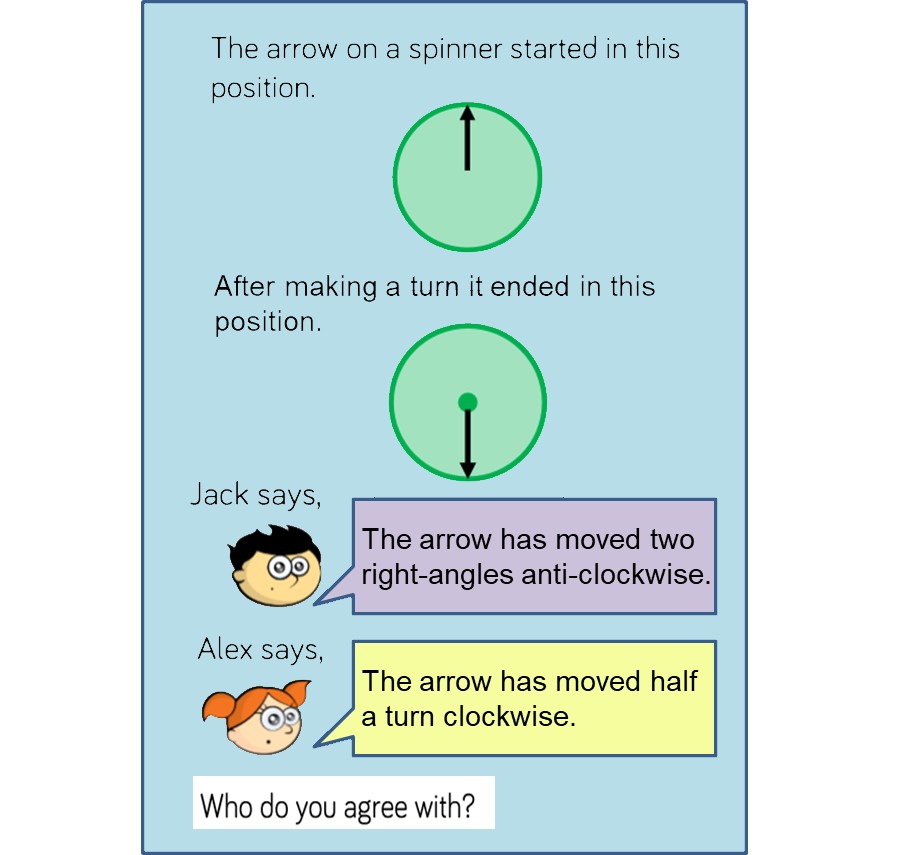 Step 1:
Draw a bar model to show quarters
Remember there are 4 equal parts

Step 2:
Use the bar model to identify that two right-angles (quarter turns) are equal to half a turn

Step 3:
Compare turning two right-angles anti-clockwise with turning half a turn clockwise

What do you notice?
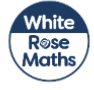 4 right angles = a whole (complete) turn
1 right angle = quarter of a turn
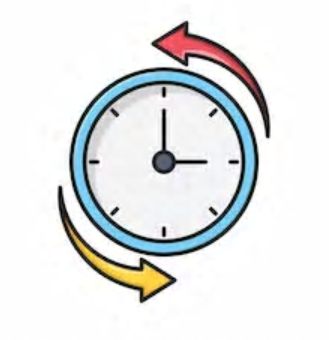 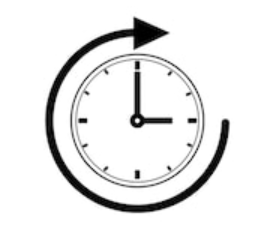 clockwise
anti-clockwise
HIAS Blended Learning Resource
Carry out your plan: show your reasoning
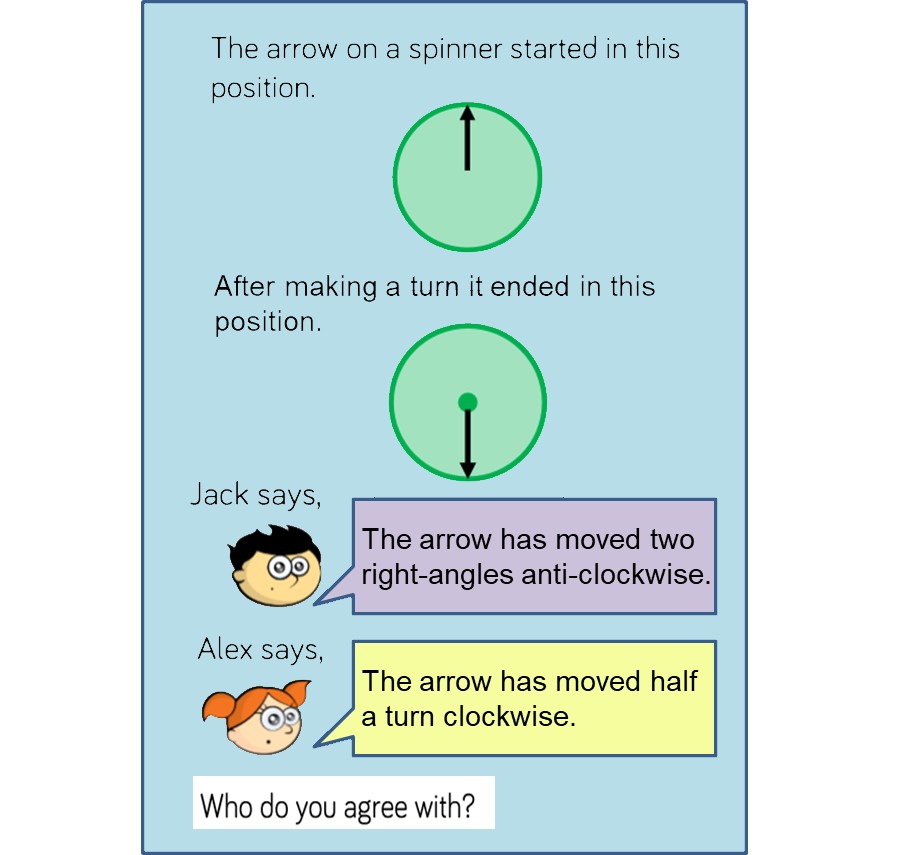 Step 1:
Draw a bar model to show quarters
Remember there are 4 equal parts

Step 2:
Use the bar model to identify that two right-angles (quarter turns) are equal to half a turn

Step 3:
Compare turning two right-angles anti-clockwise with turning half a turn clockwise

What do you notice?
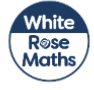 Step 1: Draw a bar model to show quarters.  Remember there are 4 equal parts.
4 right angles = a whole (complete) turn
2 right angles = half a turn
Step 2:  Use the bar model to identify that two right-angles (quarter turns) are equal to half a turn.
1 right angle = quarter of a turn
Step 3:
Compare turning two right-angles anti-clockwise with turning half a turn clockwise.
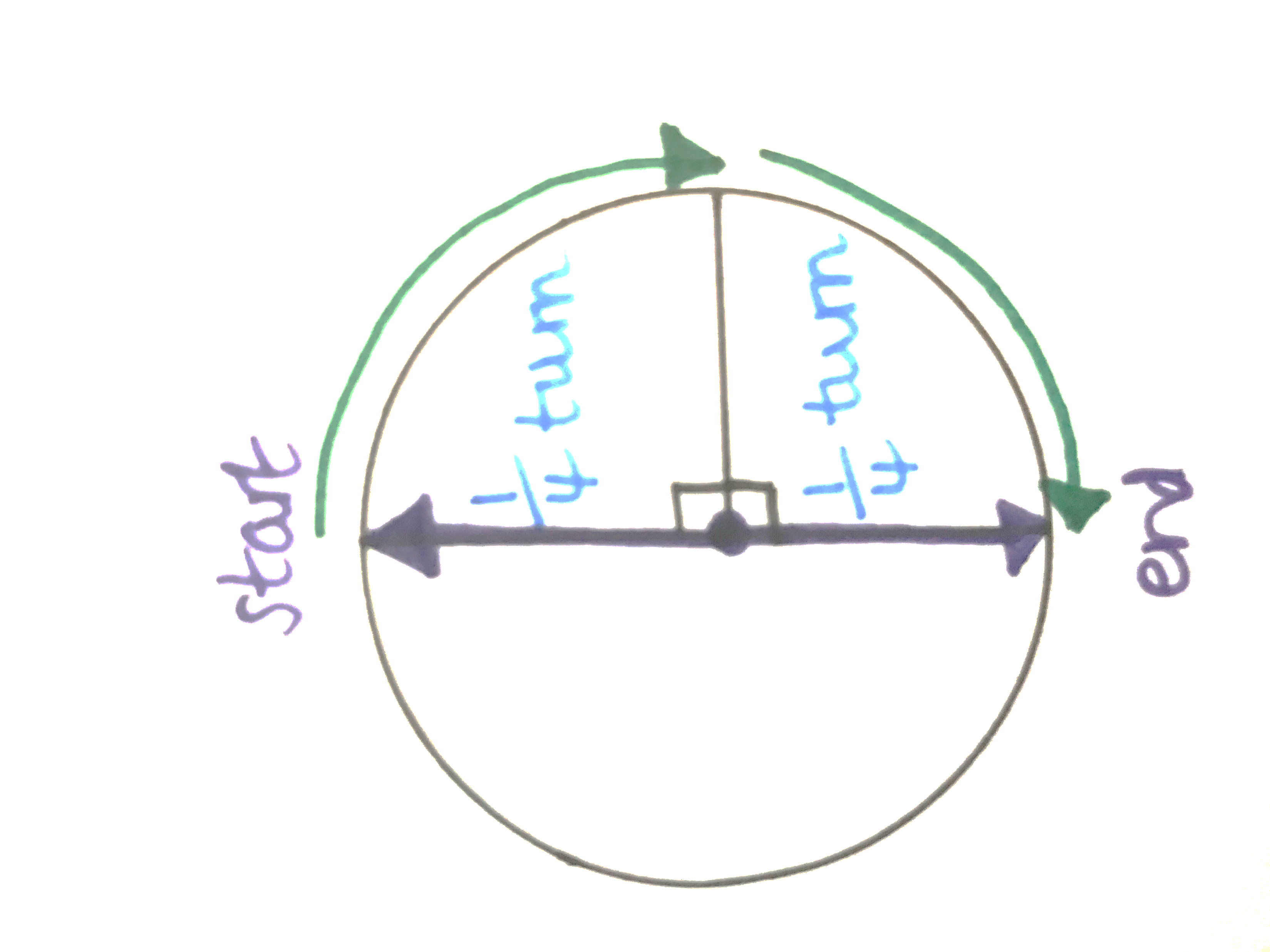 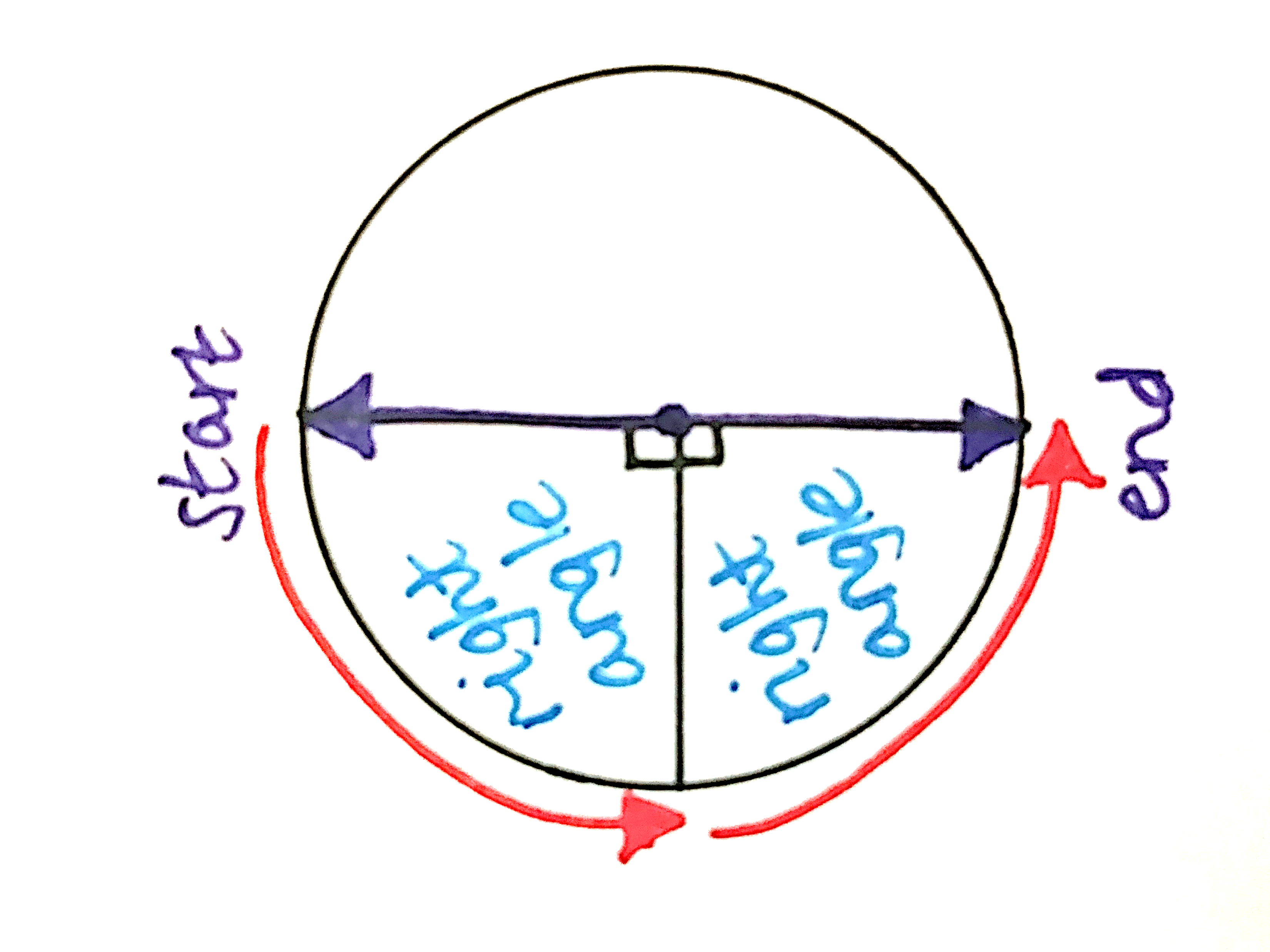 Turning half a turn in a clockwise direction
Turning two right-angles in an anti-clockwise direction
‘I agree with both Jack and Alex because turning the arrow two right-angles anti-clockwise ends up in the same position as turning the arrow half a turn clockwise.’
HIAS Blended Learning Resource
Review your solution: does it seem reasonable?Which steps/ parts did you find easy and which harder?
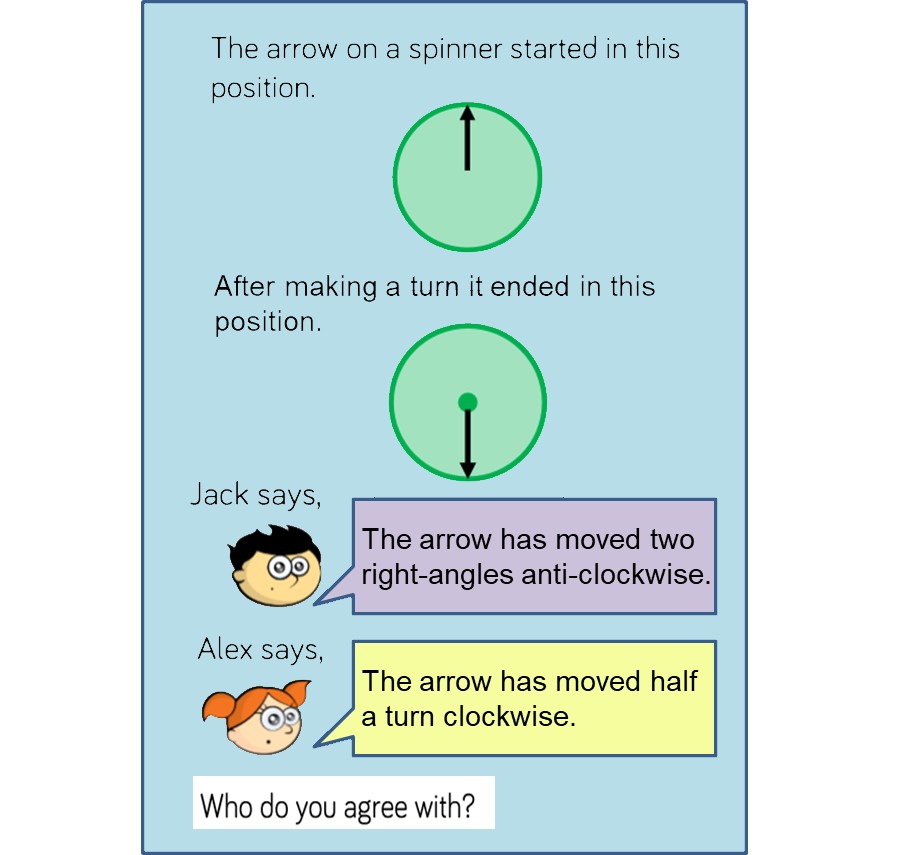 How could you check?

Go through the steps you took  and check for errors

      Remember to check that you have moved 
      the arrow in the correct direction each time.	

2. Try to solve the problem in a different 
    way and see if you get the same 
    answer
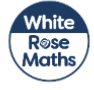 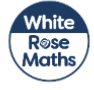 HIAS Blended Learning Resource
Now try this one
Understand the problem

Make a plan

Carry out your plan: show your reasoning 

Review your solution: does it seem reasonable?

Think about your learning: which parts of the problem did you find easy and which parts did you find harder?
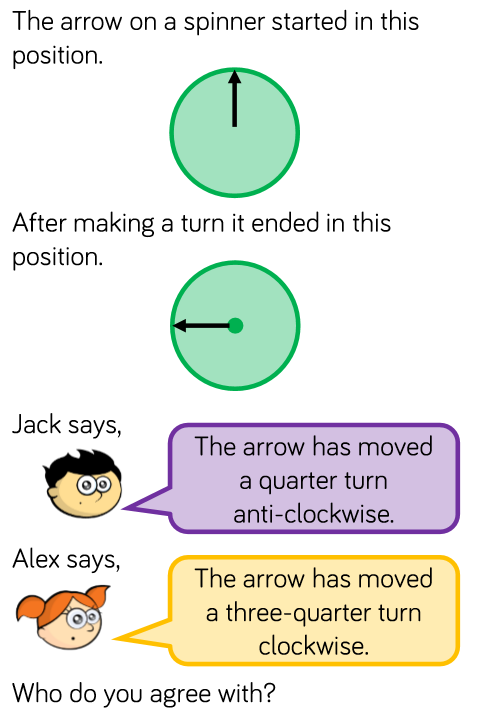 HIAS Blended Learning Resource
HIAS Maths team
The HIAS maths team offer a wide range of high-quality services to support schools in improving outcomes for learners, including courses, bespoke consultancy and in-house training.  

For further details referring to maths, please contact either of the team leads:
	Jacqui Clifft : Jacqui.clifft@hants.gov.uk
	Jo Lees: Jo.Lees@hants.gov.uk

For further details on the full range of services available please contact us using the following details:
 
Tel: 01962 874820 or email: hias.enquiries@hants.gov.uk 






For further details on the full range of services available please contact us using the following details:
 
Tel: 01962 874820 or email: hias.enquiries@hants.gov.uk
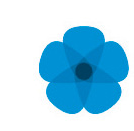 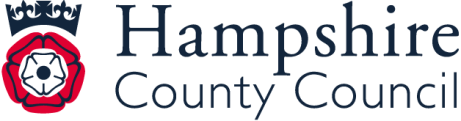